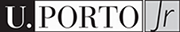 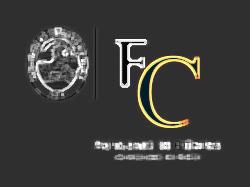 Produção e utilização de H2 em células de combustível
Energias
Renováveis
Realizado por:
Ana Samouco
Manuel Cabral
Margarida Fernandes
Miguel Ornelas
Rafael Rocha
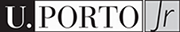 Motivação:
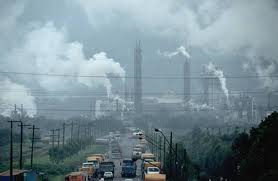 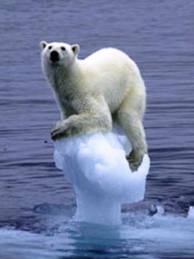 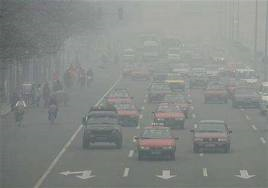 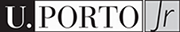 Problema central:
Estudo da eficiência de energias renováveis.
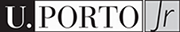 História…
1839 – Edmund Becquerel (Prémio Nobel em 1903) descobriu o efeito fotovoltaico
1905 – A. Einstein (Prémio Nobel em 1921) descobriu o efeito fotoeléctrico
1953 – Calvin Fuller construiu a 1ª célula solar
Principio fisico…
Quando os fotões incidem na célula fotoeléctrica são transformados em corrente eléctrica
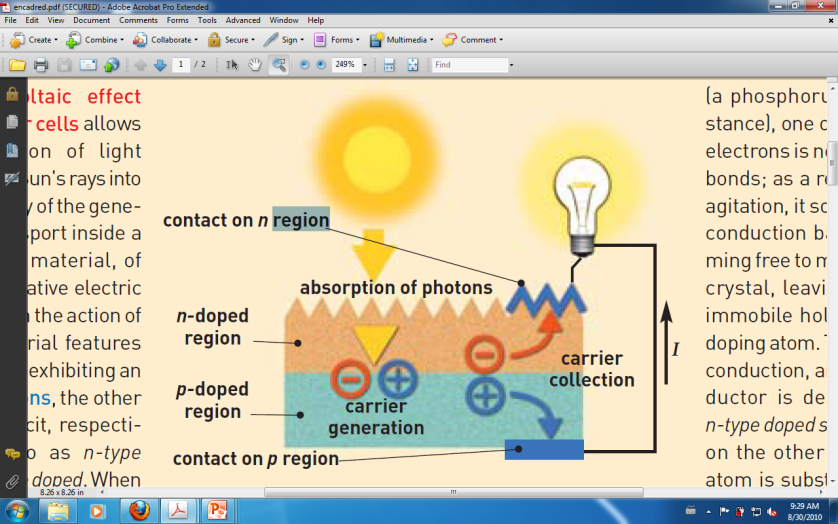 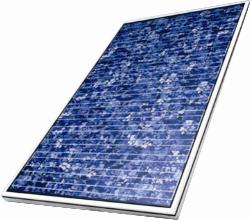 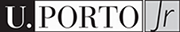 Gráficos experimentais 
das células fotovoltaicas
Condições para a experiência:

Apainel=0,31² = 0.961
Temperatura ~ 28οC 
Lampada de 60 W
Distância (entre a lampada e o painel) = 30 cm
Ângulo de incidência = 90ο
Resultados:
η = 8,9 %
P max = 0.208 W
I ~ const.  até Pmax depois decresce
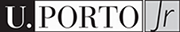 Gráficos experimentais 
das células fotovoltaicas
P -θ
À medida que o ângulo aumenta a potência diminui segundo uma função trignométrica (sugestão cosseno)
À medida que a distância aumenta a potência diminui linearmente
P -d
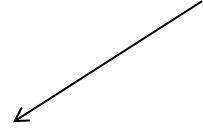 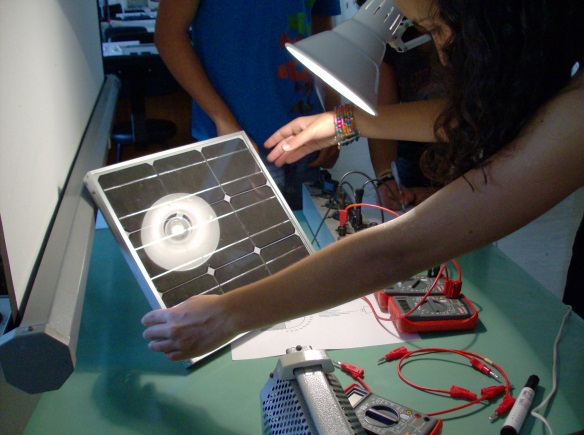 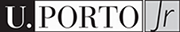 Aplicações
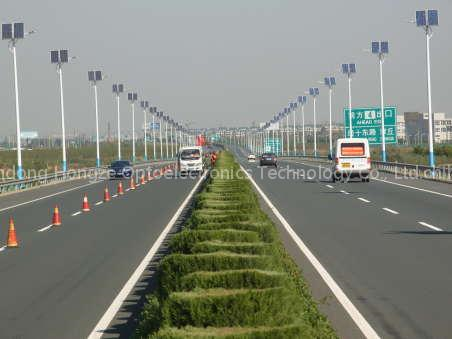 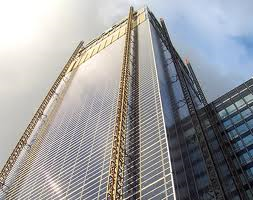 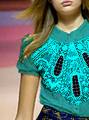 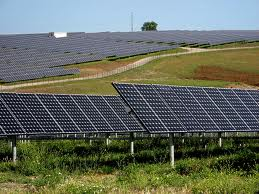 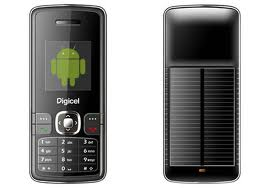 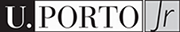 História…
1821 – Seebeck descobriu que quando sujeita um material a uma iferença de temperatura entre as suas extremidades, cria-se uma corrente eléctrica. 
1834 – Peltier descobriu que, ao juntar dois materiais diferentes (a temperaturas diferentes), potenciava o efeito descrito por Seebeck 13 anos antes
Principio físico…
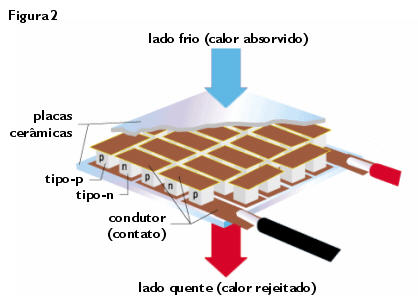 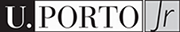 Gráficos experimentais do efeito termoeléctrico
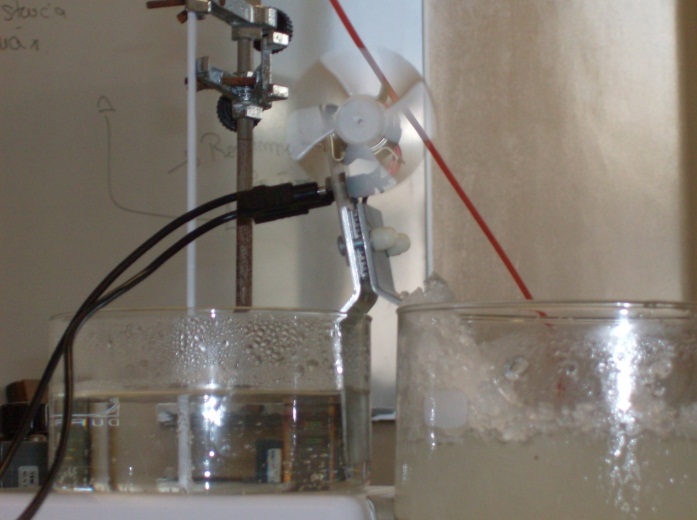 U - ΔT
À medida que a diferença de temperatura aumenta a diferença de potencial aumenta linearmente
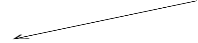 Condições para a experiência:
- ΔT=70K
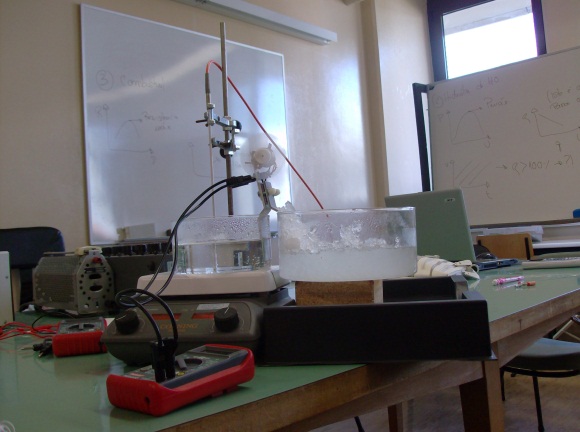 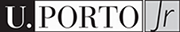 Aplicações
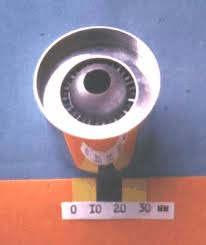 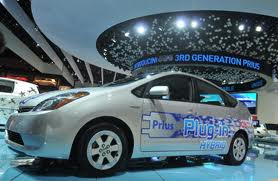 Processo inverso:
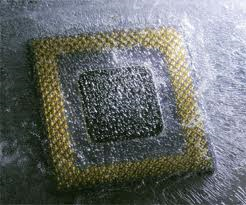 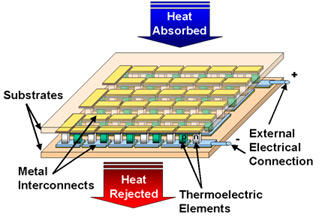 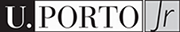 História…
1800 – Nicholson e Ritter decompuseram a água nos seus constituintes ( H2 e O2)
1839 – Sir William Grove usou a electricidade para fazer a mesma separação
1950 - Hidrogenio foi utilizado para fins aeroespaciais
Principio fisico…
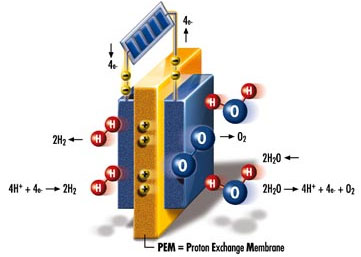 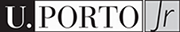 Gráficos experimentais do hidrolisador
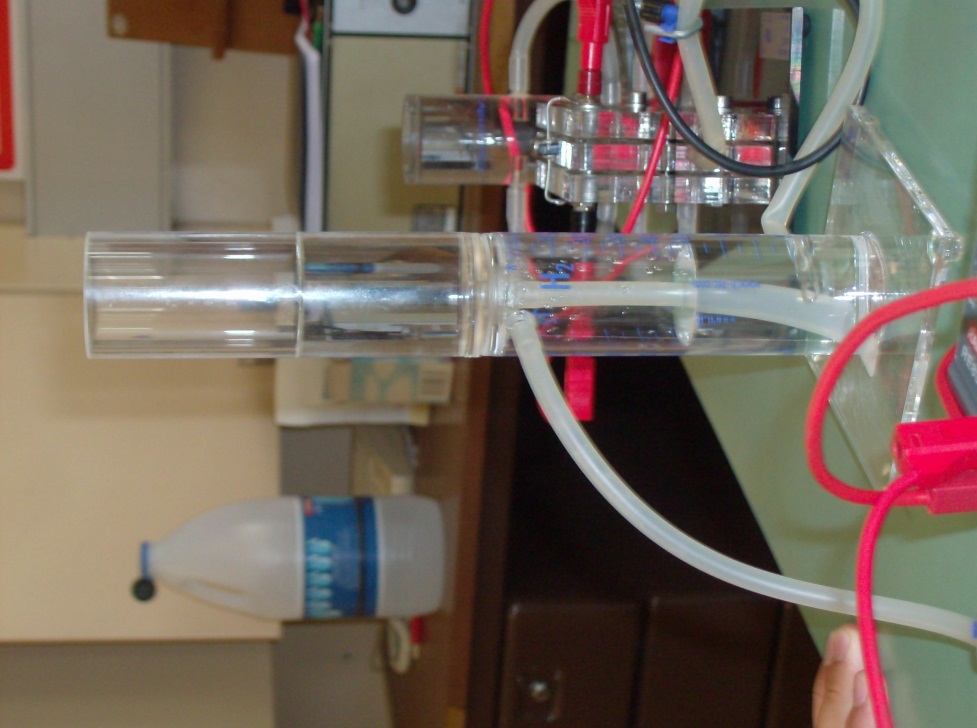 Início da produção de hidrogénio para 
Uc. Exp.=2.83V
Uc. Teórico=1.23V
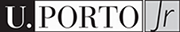 Gráficos experimentais do hidrolisador
À medida que a tensão aumenta o declive aumenta
V - t
η - U
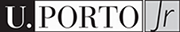 Principio fisico de uma celula combustivel …
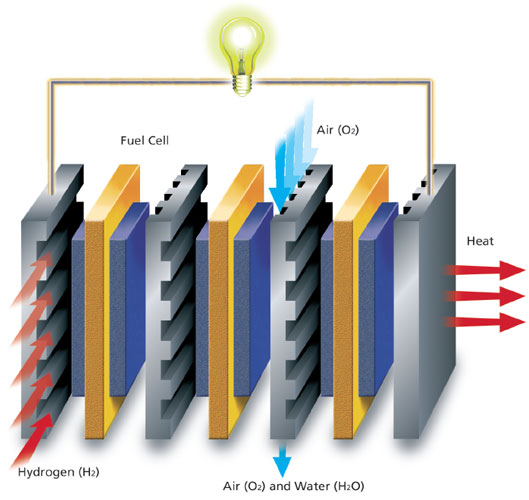 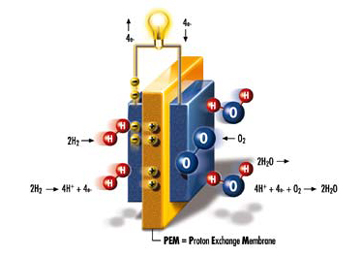 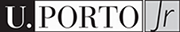 Gráficos experimentais da célula de combustível
Condições para a experiência:

I=0.094 A
U=0.99 V
V - t
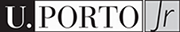 Aplicações
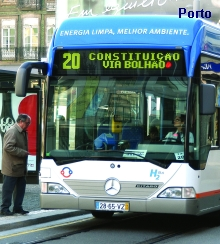 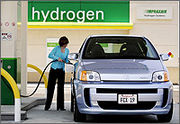 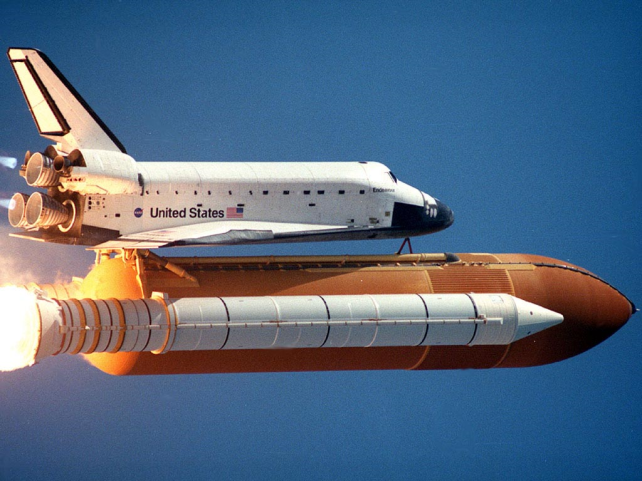 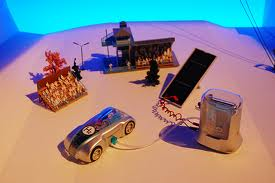 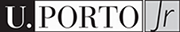 Conclusões:
No caso da produção de Hidrogénio verificou-se um rendimento de 90%, ao passo que, no processo inverso, se obteve 27%.
 
 O painel fotovoltaico foi o que apresentou maior potência.

As energias renováveis são uma alternativa viável aos combustíveis fósseis.
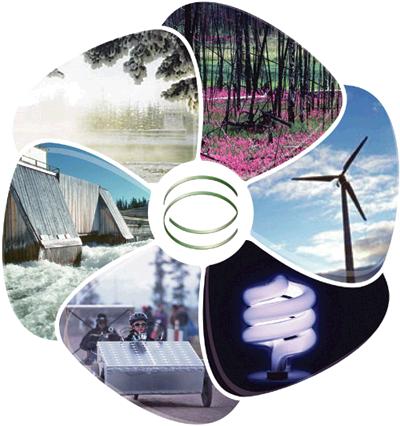 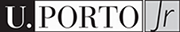 Thanks to:


Ao nosso monitor 




Aos Professores das aulas teoricas e e aos  palestrantes

Organização da Universidade Junior


Ao departamento de fisica da UP
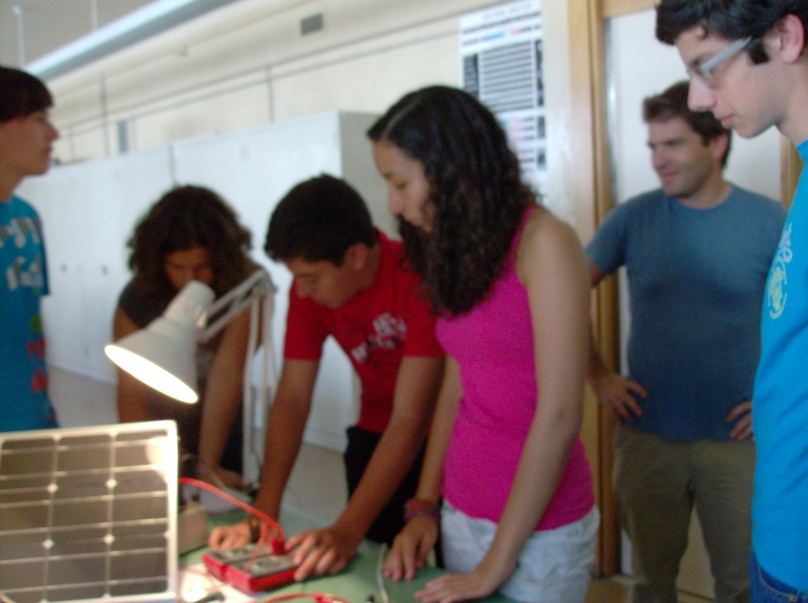 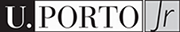 Perguntas?
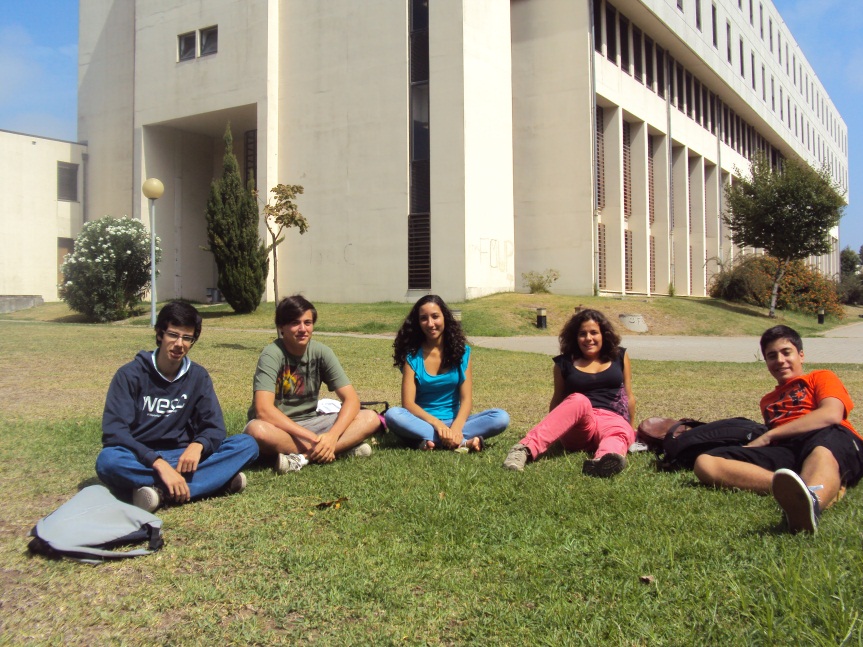 Efeito Fotovoltaico
Energy
Energy
e-
photon
conduction
conduction
valence
valence
e+
Dopado com P
Tipo N – electrão livre
Dopado com P
Tipo P - lacuna
Lig. covalente Si-Si
Semiconductor
B
Si
Si
Si
Si
Si
Si
Si
P
Si
Si
Si
Si
Si
Si
Tipos de celulas
21
September 2, 2010
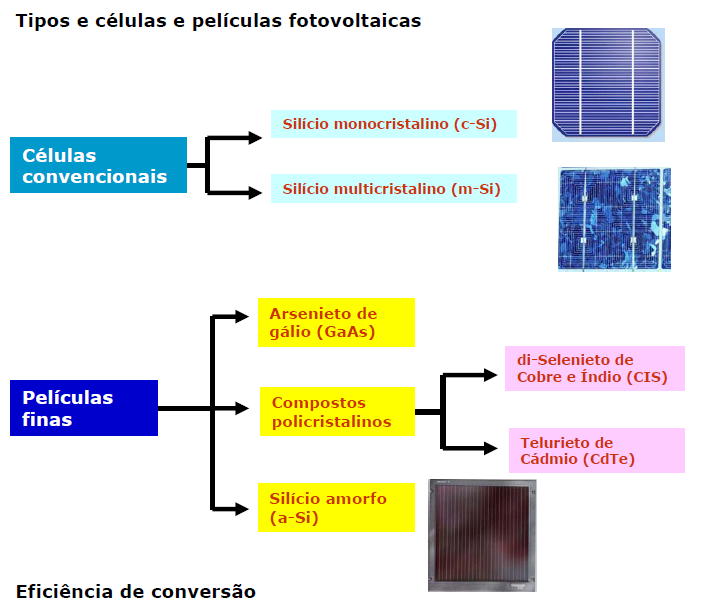 1ª geração
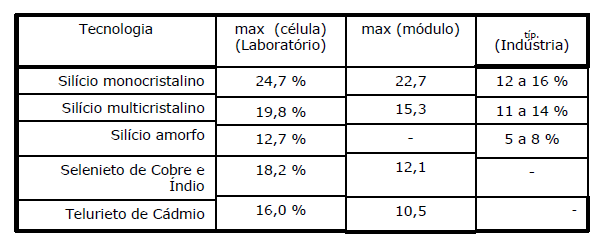 2ª geração
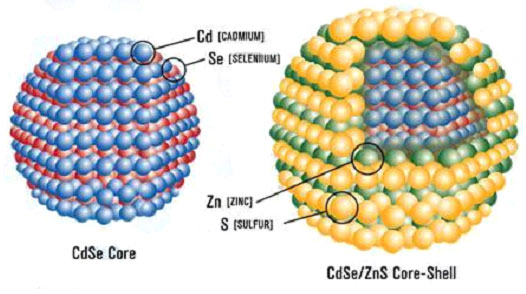 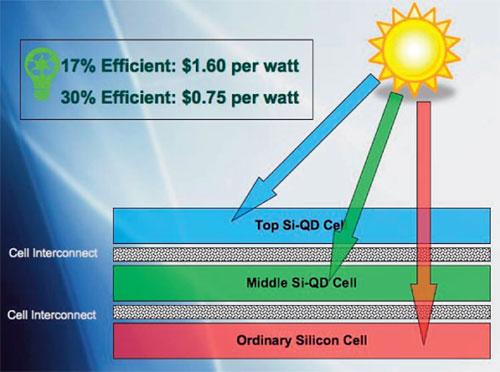 2007: 3ª geração: nano-fotovoltaicos 
(sistemas organicos ou quantum dots)
22
September 2, 2010
Potência máxima & eficiência
Construa o seguinte Circuito Nota a lampada de 60 w deverá estar a 30 cm da celula :










Variar a resistência desde de circuito aberto até atingir o curto circuito. Registe os valores de I e U para cada valor de R depois de esperar 20 s.

Trace o grafico U(I) 

Determine a potência gerada.
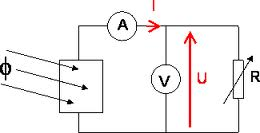